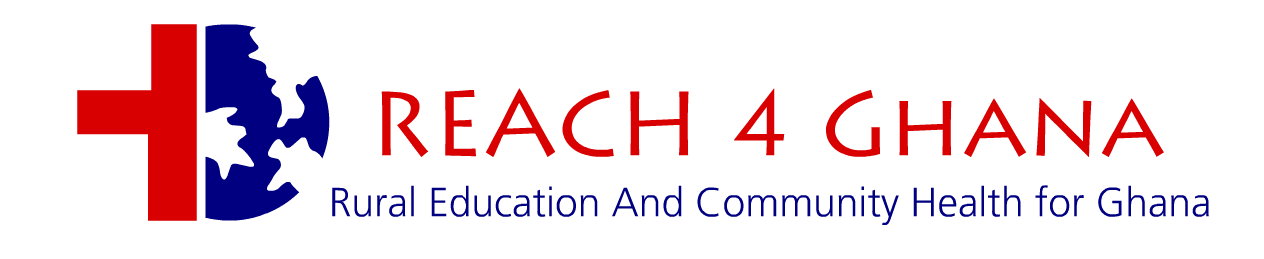 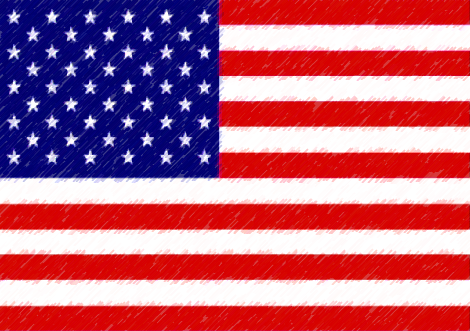 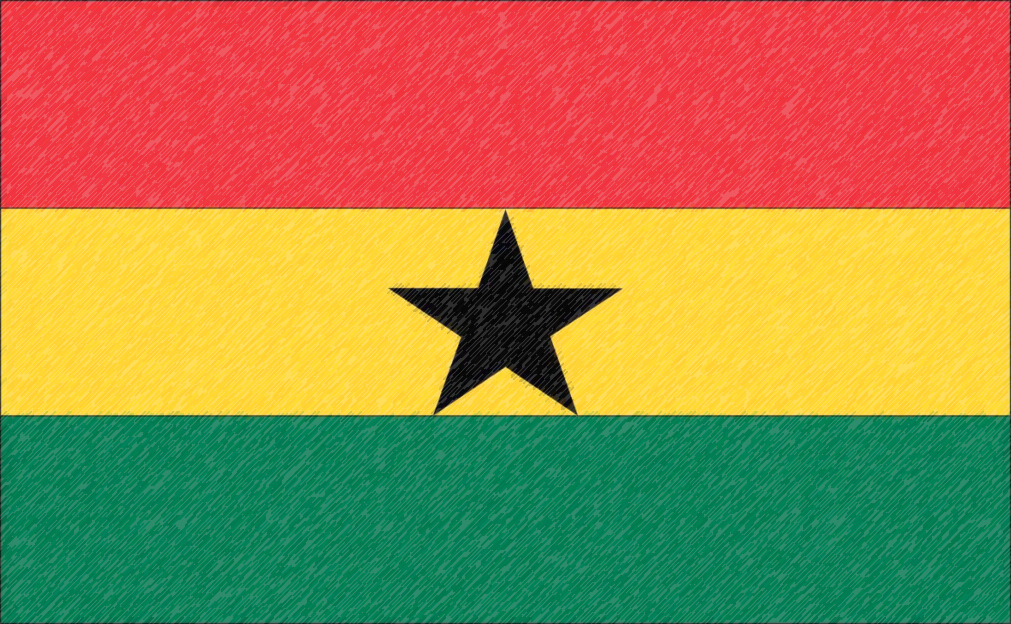 MISSION:
We endeavor to demonstrably improve the health and well-being of rural Ghanaians through compassionate medical care, effective public health education, and collaborative community development initiatives.
REACH 4 Ghana; History
2010:  R4G Founded by students in VCUSOM 2014

2011:  Inaugural Trip

2011:  Board of Directors becomes operational

2012:  Became official VCU student organization

2013:  Earned 501(c)(3) IRS tax-exempt status
REACH 4 Ghana | PO Box 889, Richmond, VA 23218 | www.reach4ghana.org
Organizational Structure
Board of Directors
Provides oversight and guidance
Task based sub-committees; quarterly bulletin to current team

Current year’s team
Modeled but (not necessarily) identical to prior rosters
Division of labor via subcommittees

Bon Secours Family Practice (Richmond, VA)
Resident and attending physicians from VCU-associated residency

In-Country Partner- LiliMed, Ho, Ghana
Provides local staff, rapport, and physicians for clinic
REACH 4 Ghana | PO Box 889, Richmond, VA 23218 | www.reach4ghana.org
Prior Trips
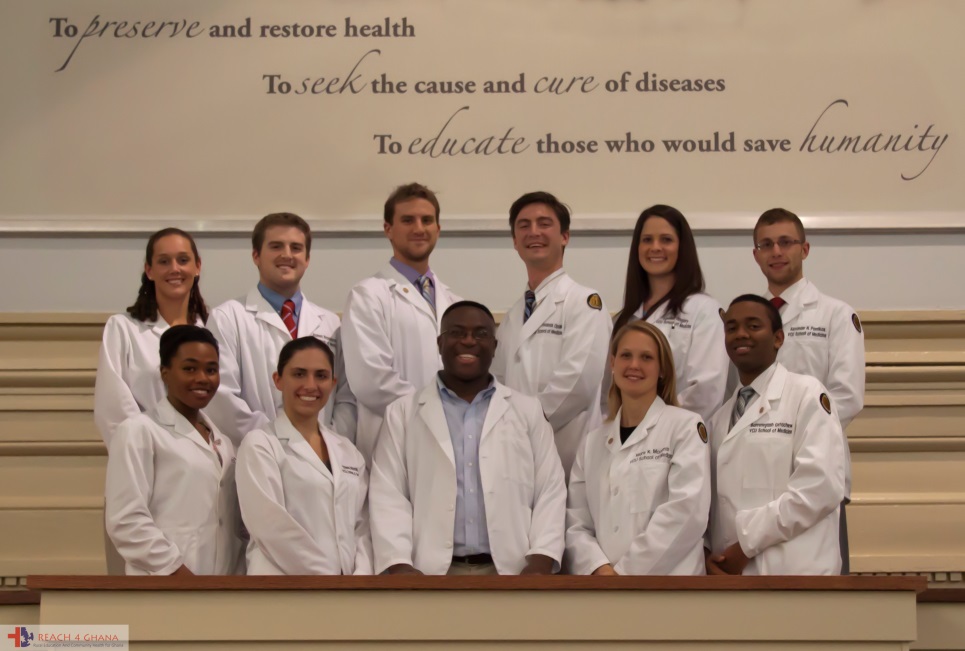 2011
2012
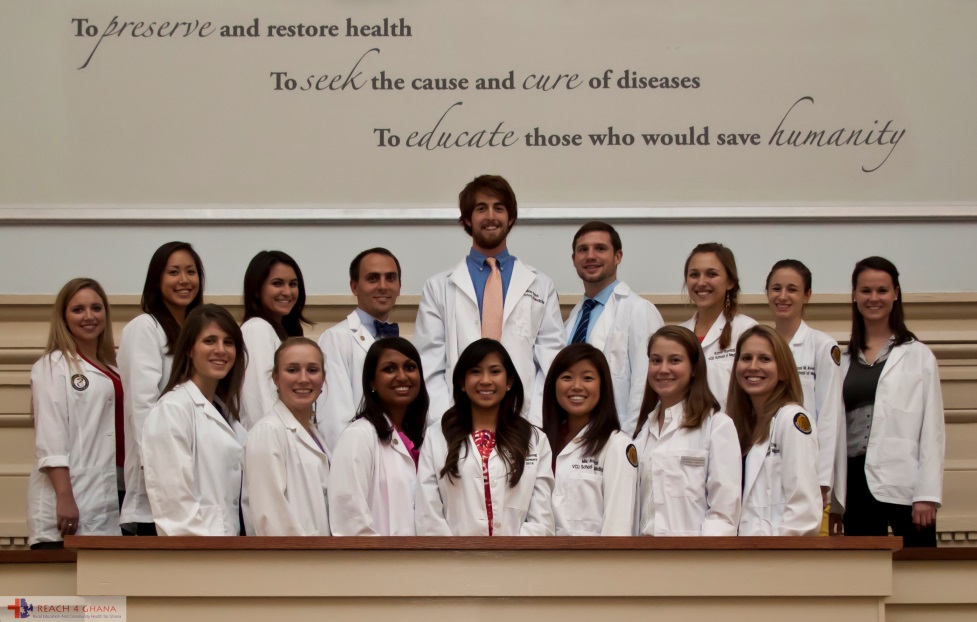 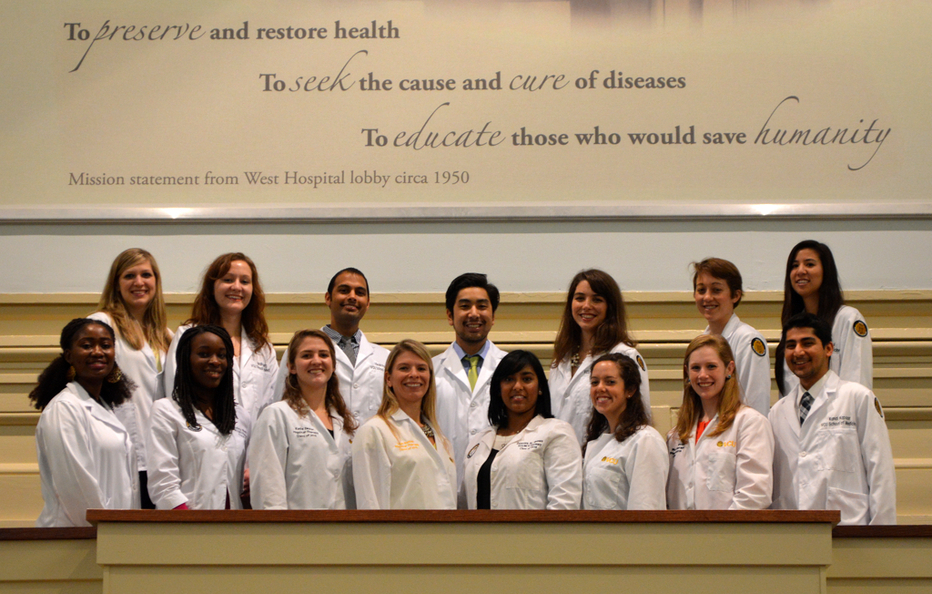 2013
2014
REACH 4 Ghana | PO Box 889, Richmond, VA 23218 | www.reach4ghana.org
[Speaker Notes: 2011:  14 M1s

2012:  10 M1s, 2 M2s, 1 PT, 1 attending

2013:   9 M1s, 1 M2, 5 PTs, 2 Pharm, 5 residents, 1 attending

2014: 11 M1s, 4 PTs, 2 Pharm, 6 residents, 1 attending

Travel to Volta region of Ghana 
Same 5 rural villages annually 
Team operates out of Ho, district capital

1000s of patients seen, treated, referred]
Research Opportunities
2011:  Malaria Knowledge, Attitudes, Practices
Poster at CUGH 2013; VCU Global Health Symposium
Insecticidal Net Distribution

2012:  Hypertension Knowledge, Attitudes, Practices
Poster at VCU Global Health Symposium
Presentation at AAMC conference

2013: Hypertension Prevalence Study
Poster at VCU Global Health Symposium – Best Research Award
Poster at VCU SOM Student Honors Day
Manuscript currently in progress

2014: CVD Comorbidities and Socioeconomic Status Study
REACH 4 Ghana | PO Box 889, Richmond, VA 23218 | www.reach4ghana.org
General Trip Info
Timing: 
First 2 weeks in June
In-Country Activities:
3-5 villages in Volta Region
Medical clinic and vision/cataract screening
Physical therapy
Develop public health curriculum / public health projects
Teach children and adults
REACH 4 Ghana | PO Box 889, Richmond, VA 23218 | www.reach4ghana.org
Water Well Project
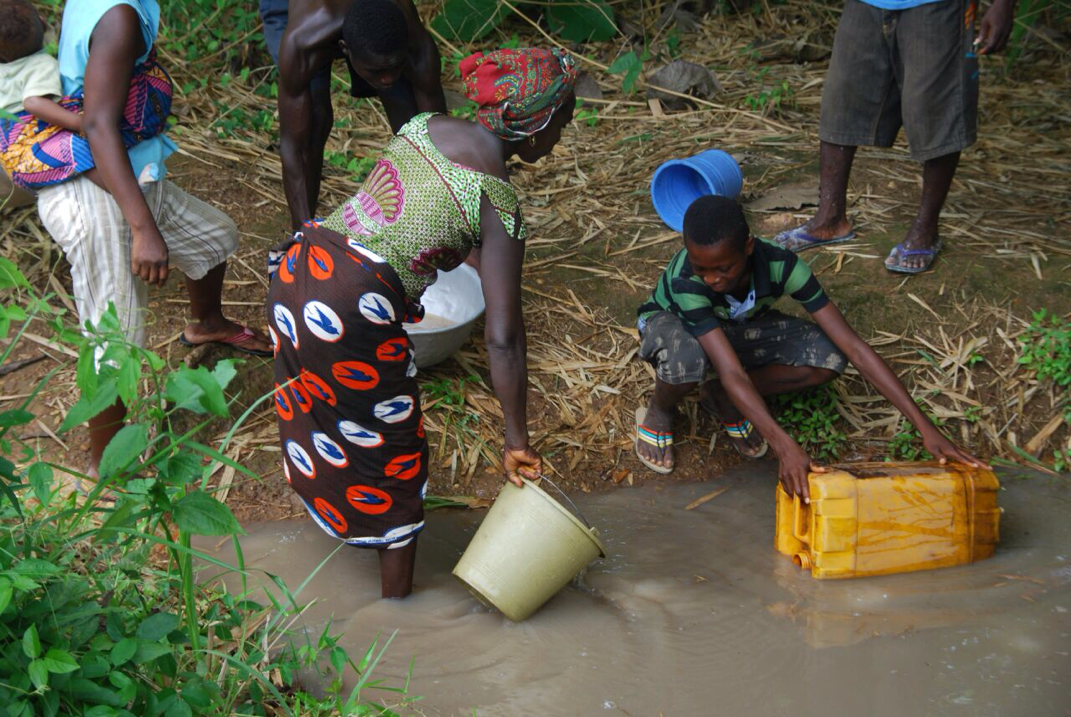 REACH 4 Ghana | PO Box 889, Richmond, VA 23218 | www.reach4ghana.org
Water Well Project
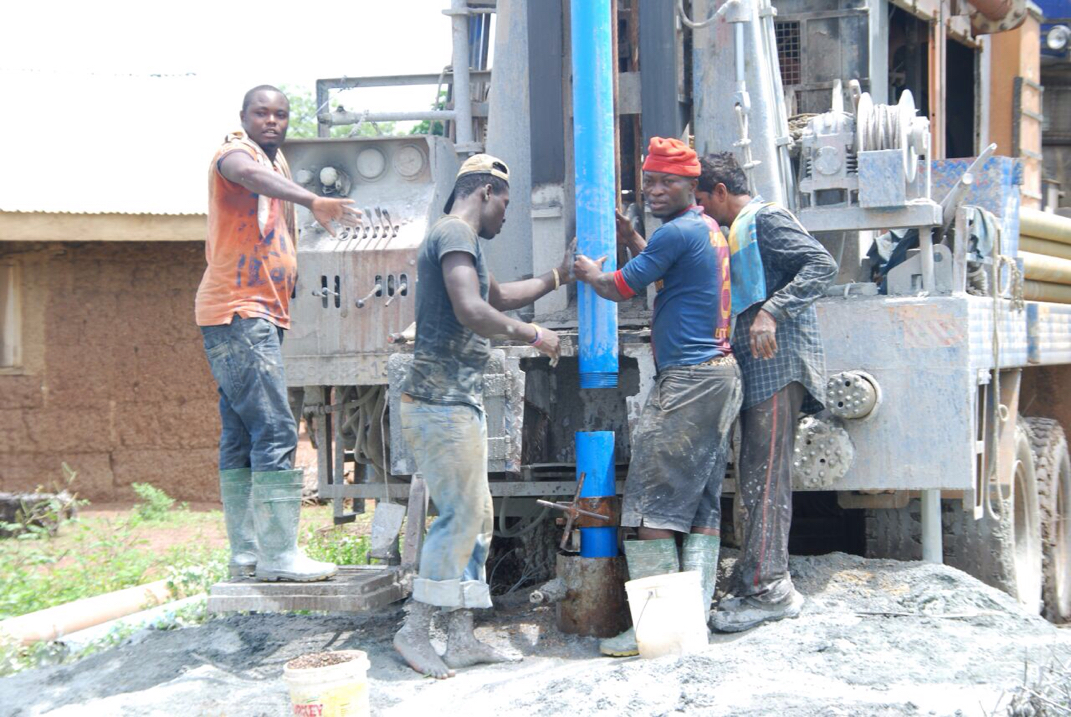 REACH 4 Ghana | PO Box 889, Richmond, VA 23218 | www.reach4ghana.org
Water Well Project
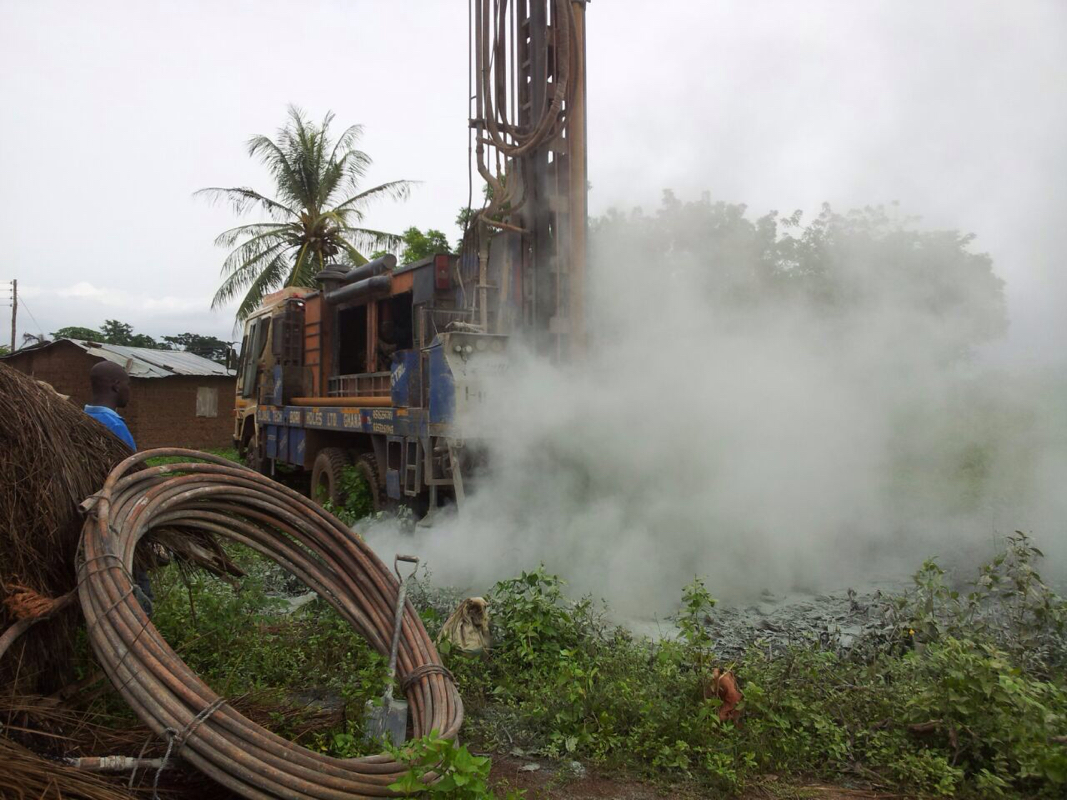 REACH 4 Ghana | PO Box 889, Richmond, VA 23218 | www.reach4ghana.org
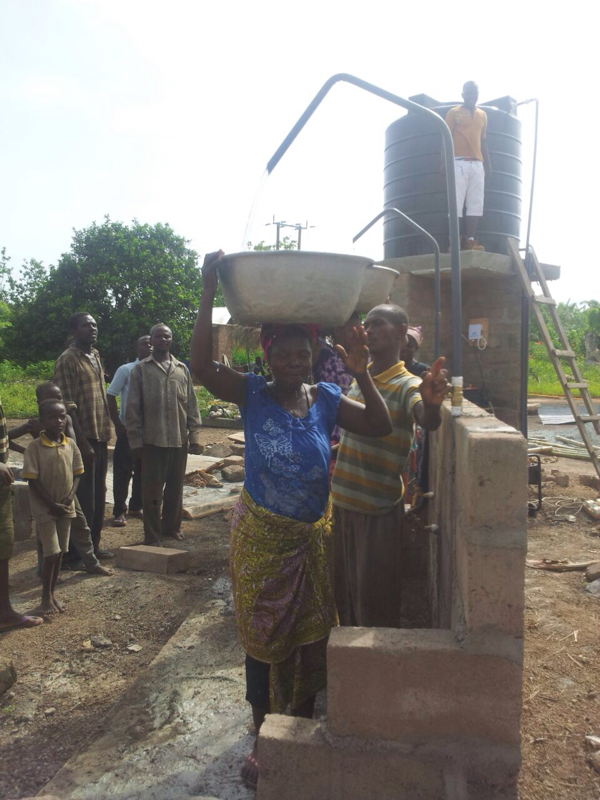 REACH 4 Ghana | PO Box 889, Richmond, VA 23218 | www.reach4ghana.org
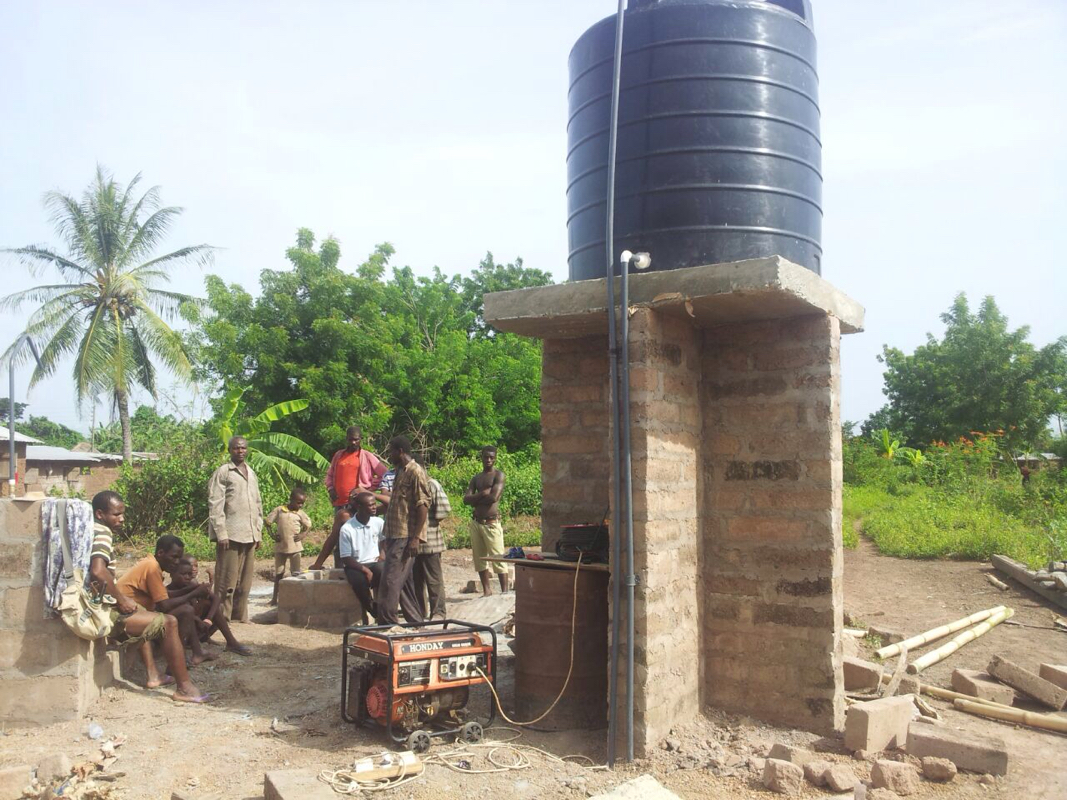 Water Well Project
REACH 4 Ghana | PO Box 889, Richmond, VA 23218 | www.reach4ghana.org
Costs
These are ESTIMATES and be aware that they can go UP or DOWN

 In-country cost $600-700 (ish!)
 Includes: food, accommodations, travel, excursions 

 Airfare $1500
Likely we can find them for less if secured early

 Immunizations $0-300, insurance-dependent
Includes: polio, hepatitis A, typhoid fever, yellow fever

 Medications/Eyeglasses $150								           Total (est.): $2100-2500
**Several people have managed to raise the entire cost of their trip!
REACH 4 Ghana | PO Box 889, Richmond, VA 23218 | www.reach4ghana.org
Time Commitment
Team meetings

Every Other Week (twice a month)
Meetings approx. ~1 hr
Most work done outside of meetings
Team leaders brief the team on updates/logistics
Board member(s) will attend each team meeting

 Global Health Elective - Attend 4 Saturdays in the spring

Fundraisers - Planning and hosting, time varies
REACH 4 Ghana | PO Box 889, Richmond, VA 23218 | www.reach4ghana.org
Leadership Positions
Team Leaders 
Plan meetings, serve as in-country leaders
Liaisons between team, resident corps, and board members

Secretary
Takes minutes during team meeting; organizes team correspondences

Committee Chairs
Cultural
Finance
Medical
Public Health Education
Research

Board of Directors Membership (post-trip)
REACH 4 Ghana | PO Box 889, Richmond, VA 23218 | www.reach4ghana.org
REACH 4 Ghana 2011, 2012, 2013, 2014
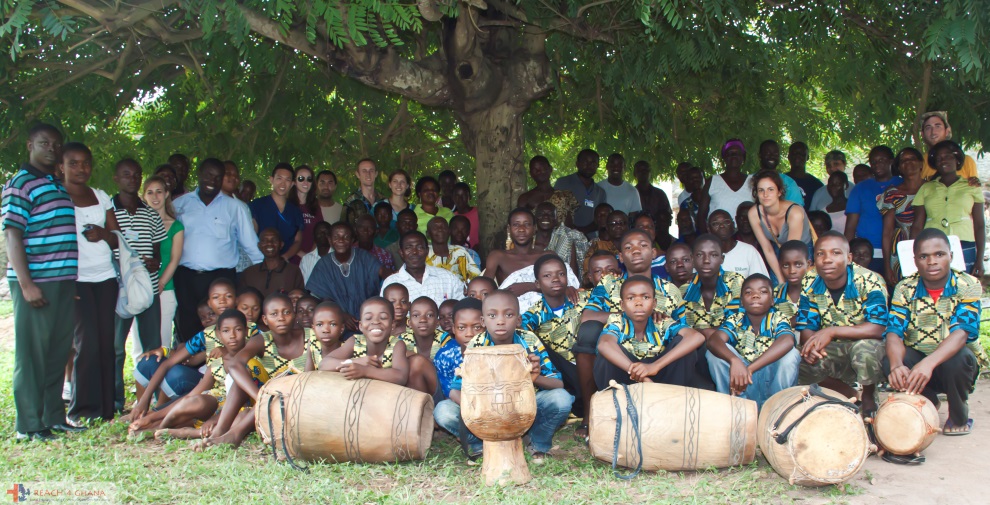 Check it out…

www.reach4ghana.org

		            	…for 2016 application, videos, &     				trip updates, etc.
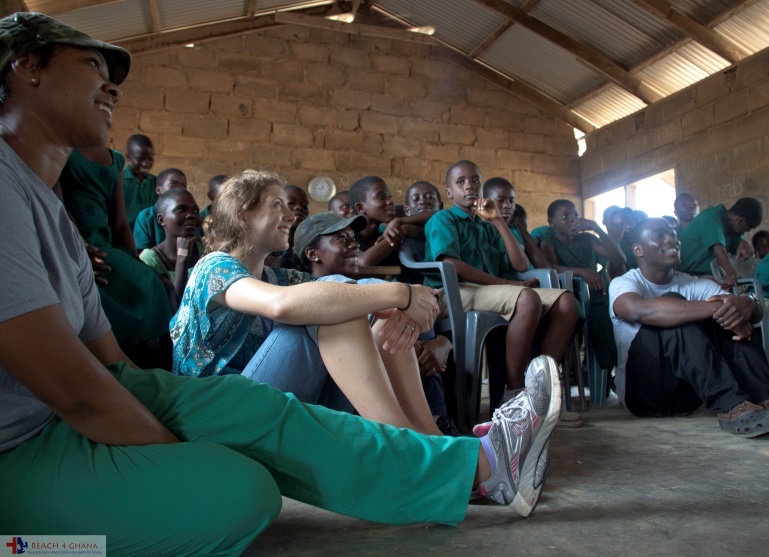 REACH 4 Ghana | PO Box 889, Richmond, VA 23218 | www.reach4ghana.org
Longitudinal Involvement
Trip Member Opens Door to:

Leadership Opportunity

Research Involvement

Teaching Experience

Public Health Projects

Board Member +/- Officership

M4 Clinical Studies (Int’l Rotation)

Post-Graduate Involvement
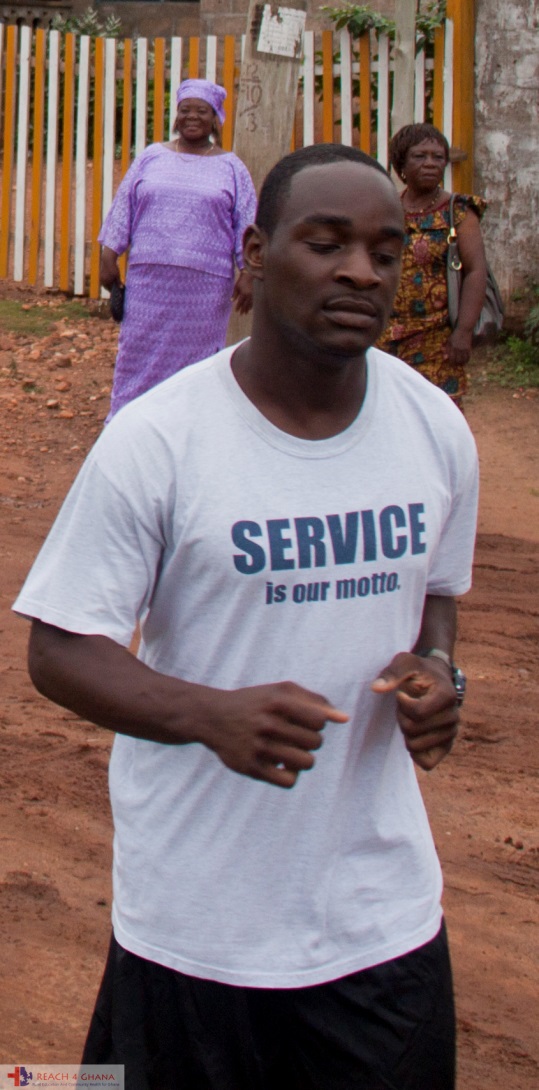 REACH 4 Ghana | PO Box 889, Richmond, VA 23218 | www.reach4ghana.org
Questions?
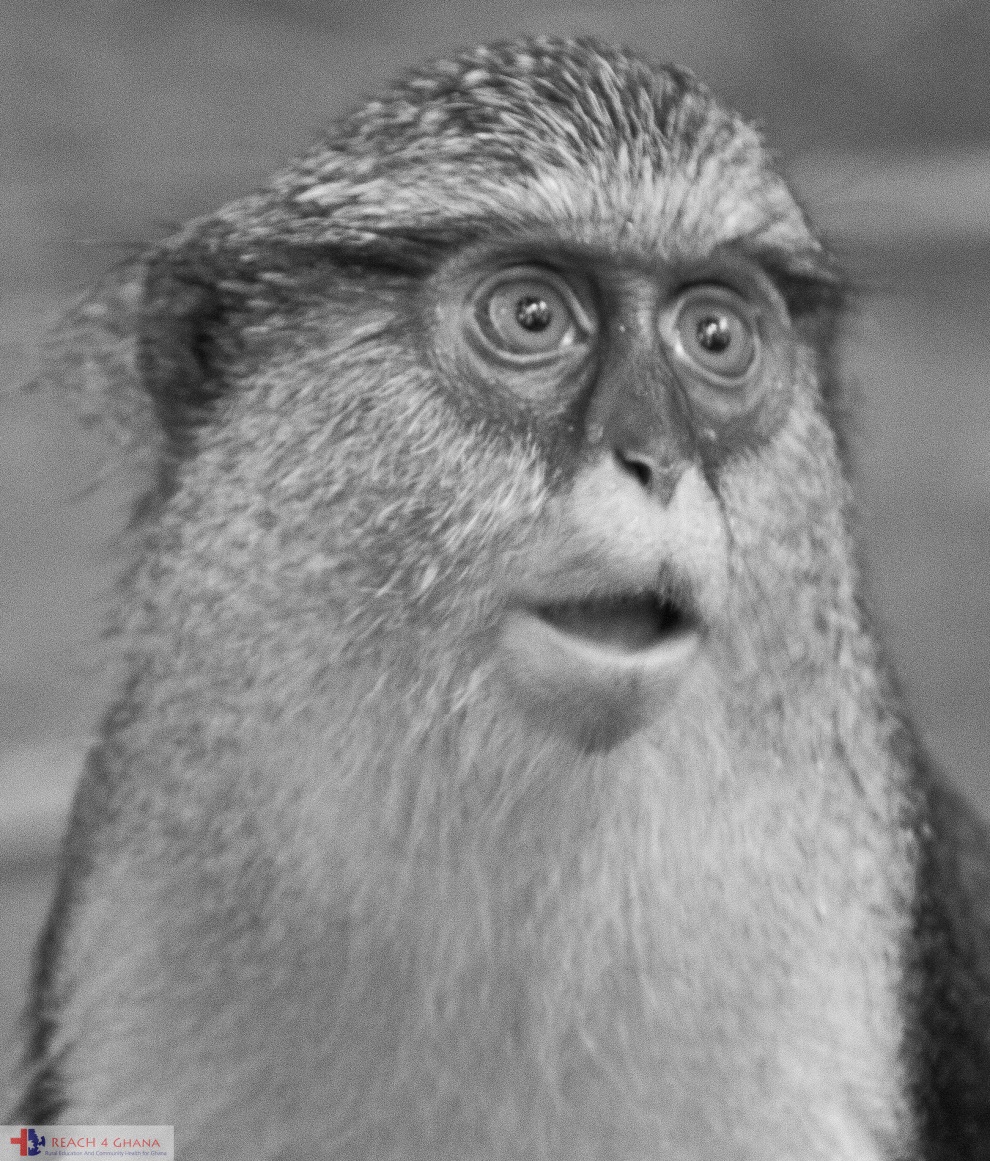 Ask now

Email 
reach4ghana@gmail.com

Approach Previous Teams
 Names on website
REACH 4 Ghana | PO Box 889, Richmond, VA 23218 | www.reach4ghana.org
Pertinent Dates
2016 TRIP: Early June (TBD by team & resident schedule)
Clinic (one week)
Education in community schools OR public health projects (one week)
Excursions (weekends)
Programs with city youth (some afternoons/evenings)

Application Dates
Application due: Mid-August (date TBD) 
Acceptance emails sent: End of August (date TBD)
Commitment date: September (date TBD)

Deposit Dates
First deposit due: September (date TBD)
Second deposit/airline purchase date: Spring 2016
REACH 4 Ghana | PO Box 889, Richmond, VA 23218 | www.reach4ghana.org
Committee Responsibilities
FINANCE CHAIR & COMMITTEE 
Organizing and tracking fundraising
Assisting in personal fundraising 
Soliciting donations of money, medications, and medical supplies
Tracking spending while in-country

RESEARCH CHAIR & COMMITTEE  
Creating a research initiative for their team, pursuing IRB approval, et al.
Gathering pertinent research-directed health information during the trip
Assessing  the effectiveness of the team’s interventions 
Presenting findings in journals, at conferences, or in the Richmond community
REACH 4 Ghana | PO Box 889, Richmond, VA 23218 | www.reach4ghana.org
Committee Responsibilities, cont.
MEDICAL CHAIR & COMMITTEE 
Organizing and running the clinic
Managing medications and supplies
Coordinating the Medical Records system before and during the trip
Acting as liaisons between clinical and non-clinical volunteers
Coordinating travel health and immunizations pre-trip

PUBLIC HEALTH CHAIR & COMMITTEE 
Developing public health curriculum to meet specific needs of communities
Training team members on public health issues in the communities and interventional strategies 

CULTURAL CHAIR & COMMITTEE:
Educating the team on the culture of the Volta Region and the Ewes
Preparing language/medical translation training materials for the team; 
Developing presentations on Ghana’s governance, health care system, economy, state of development, et al
REACH 4 Ghana | PO Box 889, Richmond, VA 23218 | www.reach4ghana.org
Prior Trips
Travel to Volta region of Ghana 
Same 5 rural villages annually 
Team operates out of Ho, district capital

2011:  14 M1s

2012:  10 M1s, 2 M2s, 1 PT

2013:   9 M1s, 1 M2, 5 PTs, 2 Pharm

2014:  11 M1s, 4 PTs, 2 Pharm

1000s of patients seen, treated, referred
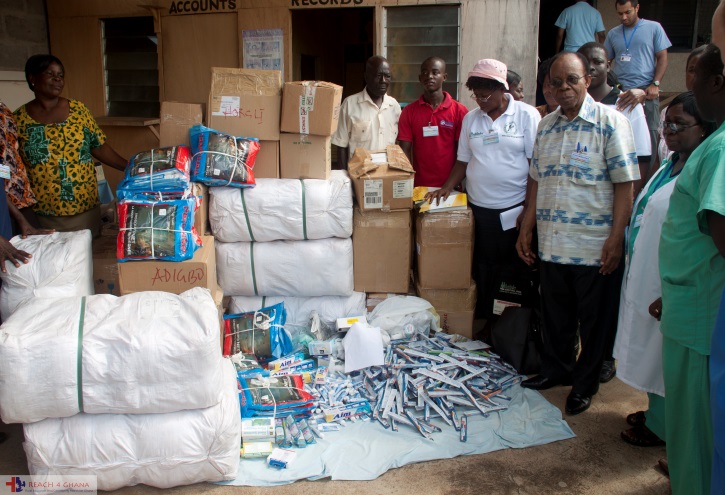 REACH 4 Ghana | PO Box 889, Richmond, VA 23218 | www.reach4ghana.org
Videos
2011 trip: https://www.youtube.com/watch?v=hAiyKVznLto
2012 trip: http://www.reach4ghana.org/2012-team.html
REACH 4 Ghana | PO Box 889, Richmond, VA 23218 | www.reach4ghana.org